Healthy food and healthy lifestyle
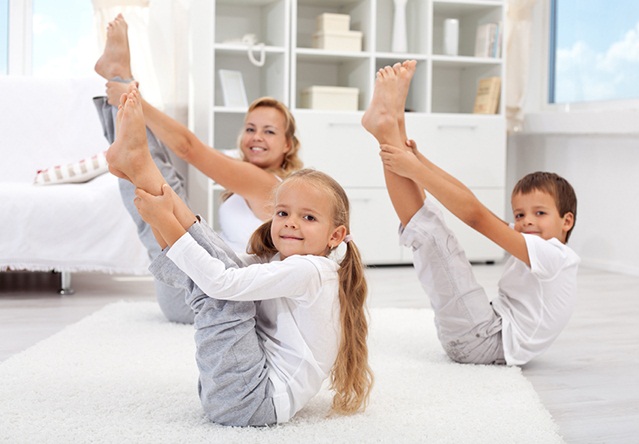 Orange foods
Orange foods are brain food. They help you keep your mind on things and really improve your powers of concentration. On the physical side, foods like mangoes, oranges and peaches have lots of vitamin C. This is important because that's the vitamin that helps your body fight off infections. As everyone knows, carrots are also fantastic for your eyesight. After all, you've never seen a rabbit wearing glasses, have you?
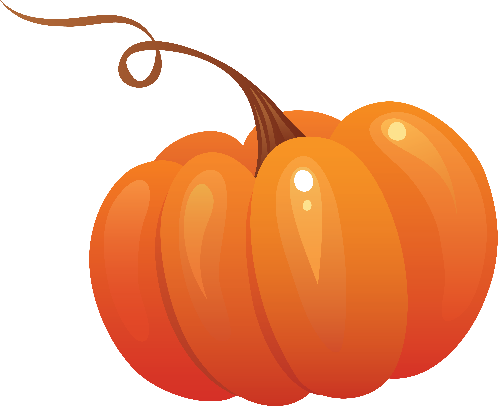 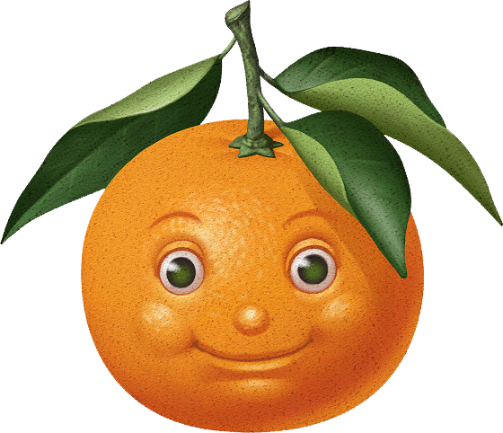 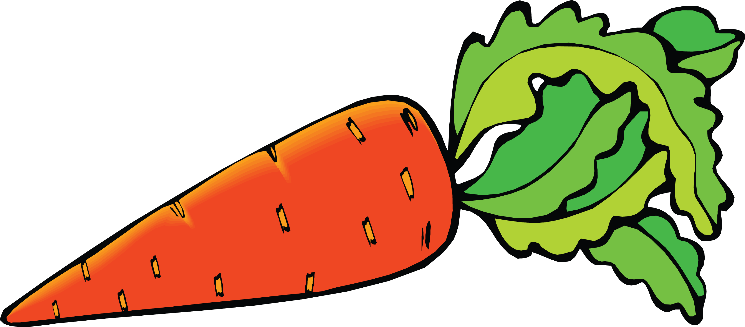 Red foods
Red foods get you moving. They give you that extra boots when you really need it the most. What's more, eating foods in this group will protect you from many serious illnesses and can keep older people active for longer. So, have you got a big game tonight ? is it your turn to do the gardening? Then go ahead and treat yourself to one or even two of your favourite red foods.
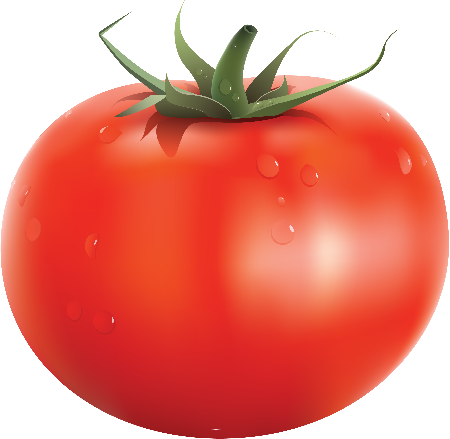 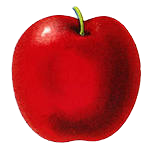 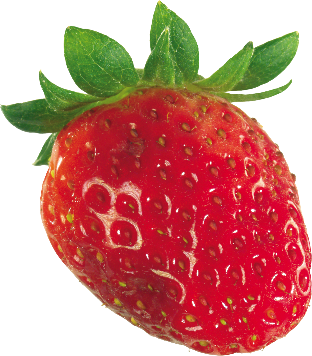 Yellow foods
Yellow foods are nature's way of helping us to stay happy. They make you more optimistic. Imagine that you're feeling a bit down in the dumps. Eat a banana and you'll feel a bit better. Eat a couple of slices of pineapple and you'll feel a smile coming on and by the time you finish your tall glass of lemonade, you'll be grinning from ear to ear! What could be easier? Enjoying yellow foods is better for you, emotionally, than hearing the best jokes in the world.
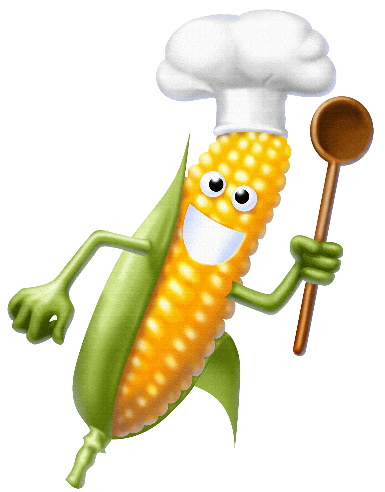 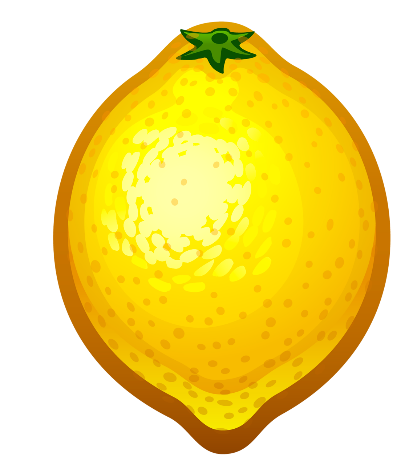 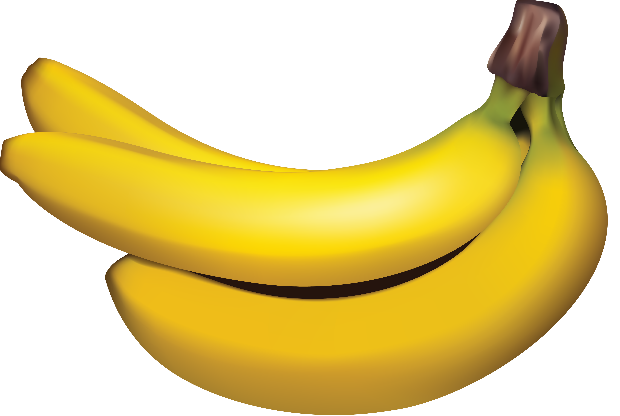 Green foods
Broccoli, lettuce and cucumbers are all green foods. These foods are great when you want to relax, calm yourself down or keep your emotions under control. Green foods are good for you because they contain vitamins and minerals that keep your teeth and bones strong and healthy, so next time your mum tells you to eat all your peas don't complain, just do it. Remember, mums always know what's best for you, no matter how old you are!
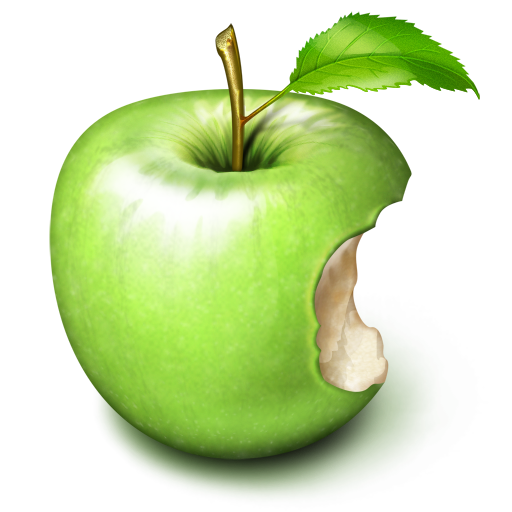 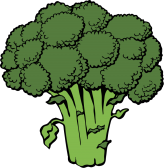 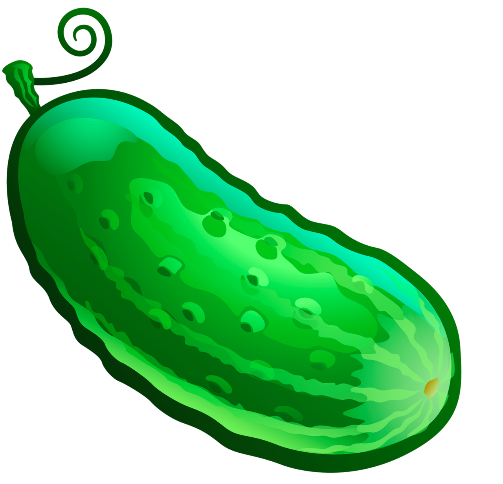 Purple foods
Shakespeare, Da Vinci and Picasso must have all been fans of purple foods. This is because fruits and vegetables like figs, prunes and beetroot make people more creative. If that isn't a good enough reason to eat them, then think about this ... purple foods can keep you looking young! Imagine being eighty years old, but looking as if you're forty and just about to finish writing your second best-selling novel. Bring on the purple foods!
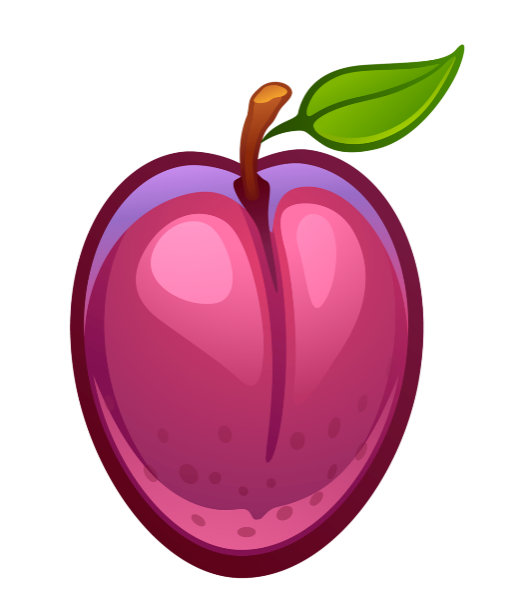 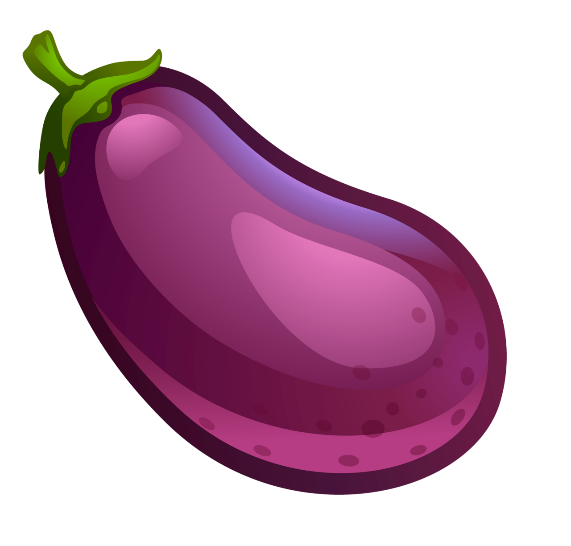 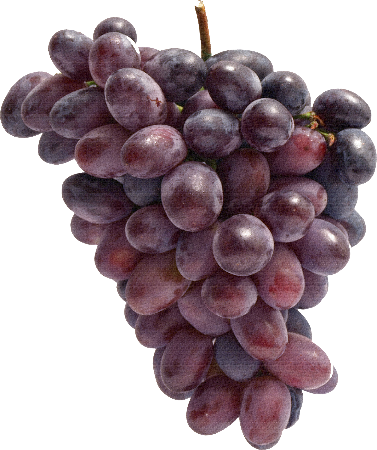 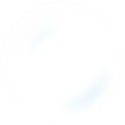 Healthy way of life
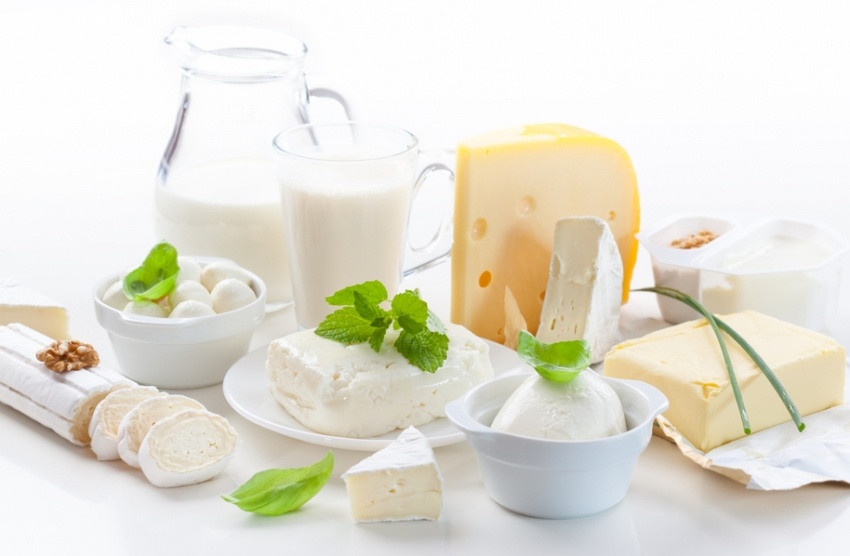 1
What dairy products do you know?
2
4
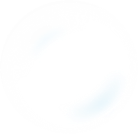 Healthy way of life
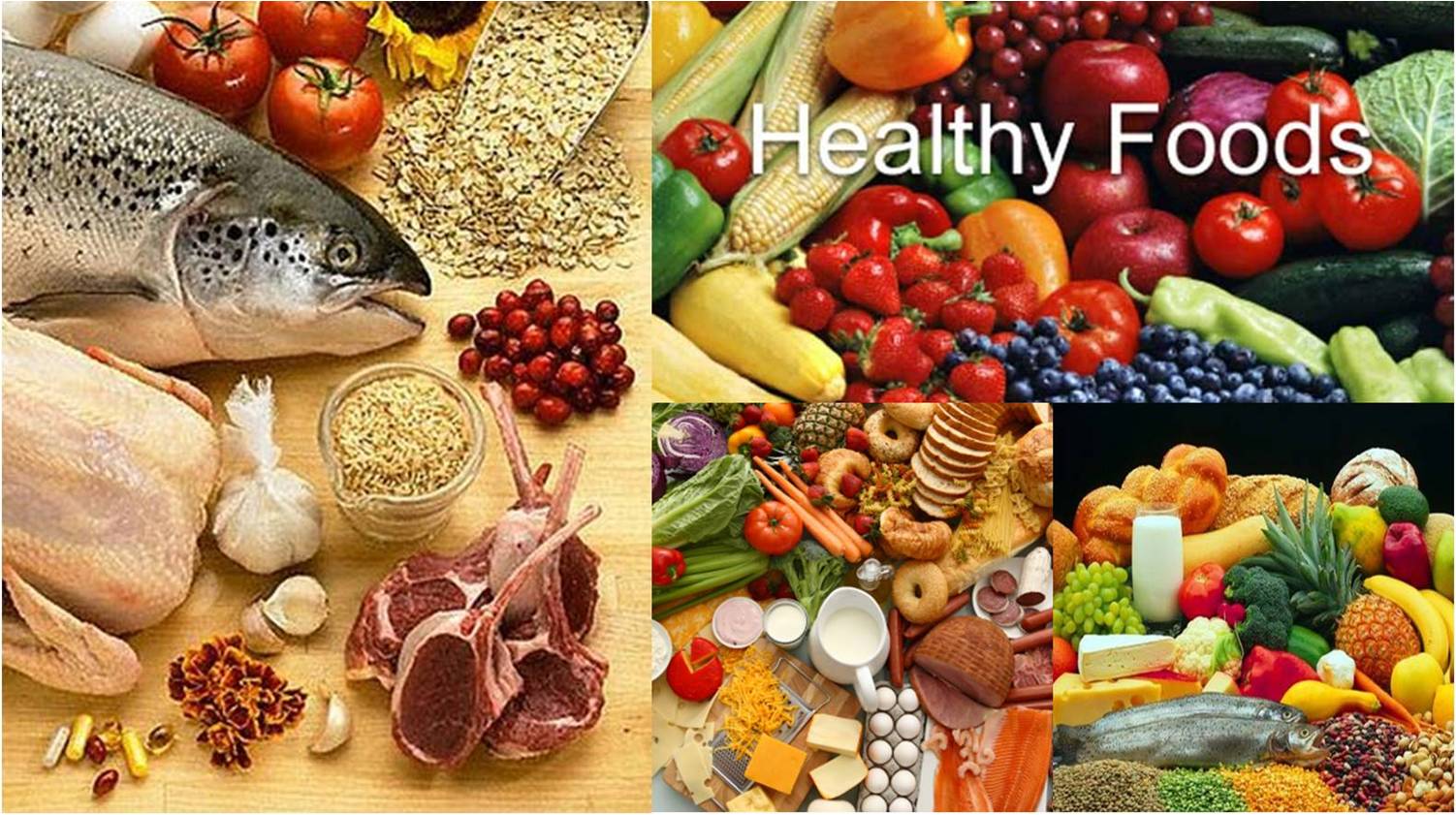 2
What food is good for people`s health?
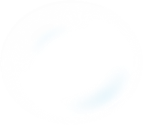 Healthy way of life
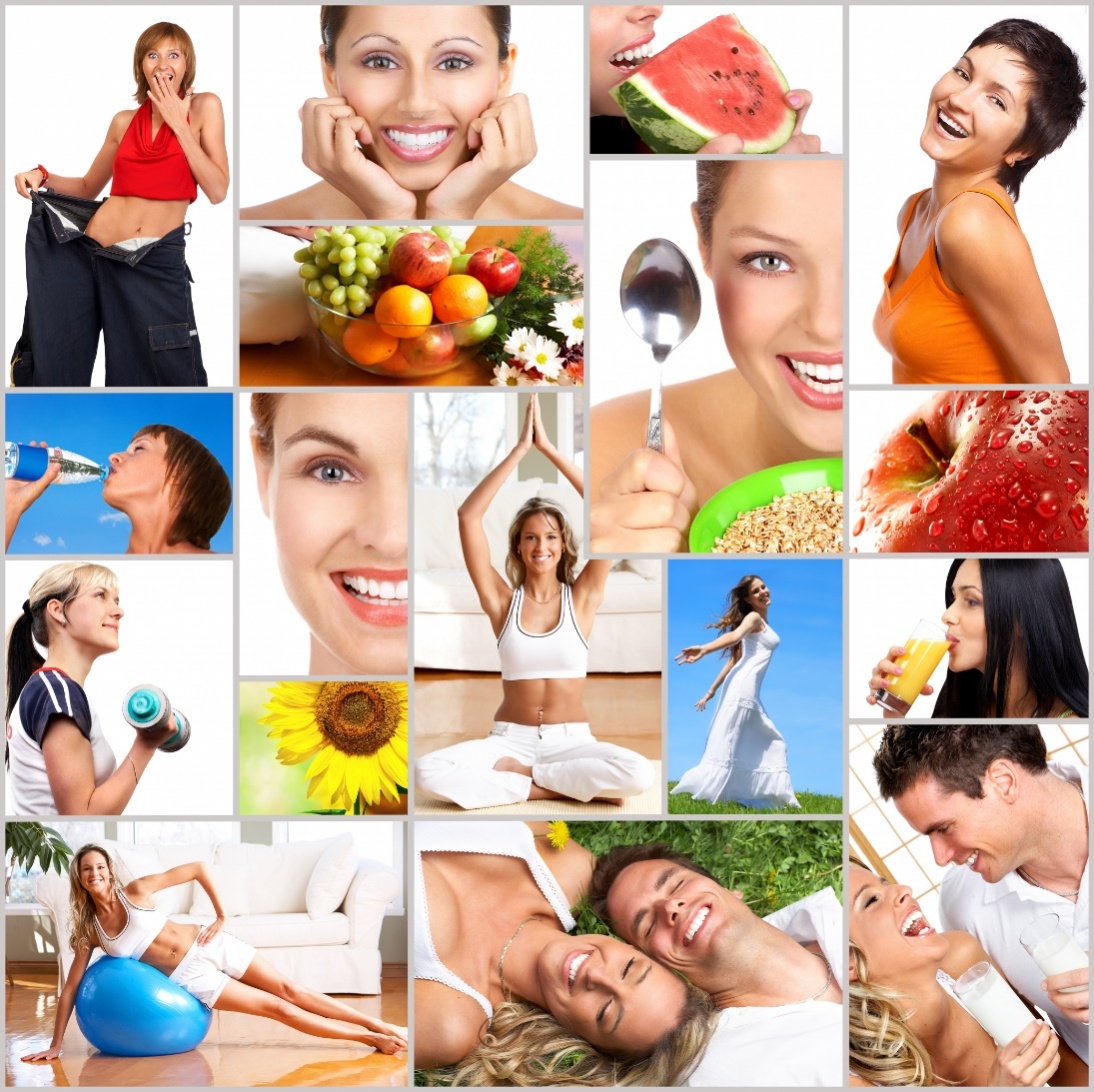 3
What can help us to keep fit?
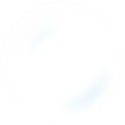 Healthy way of life
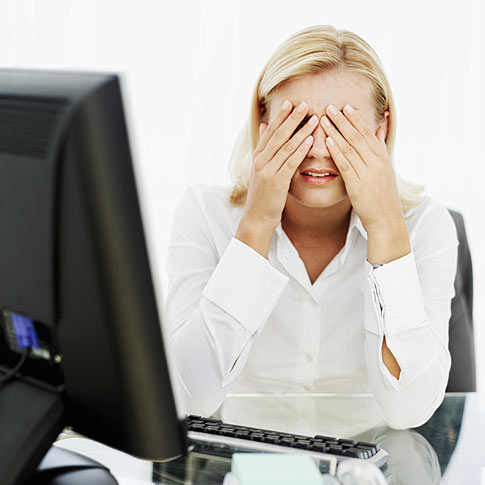 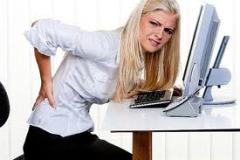 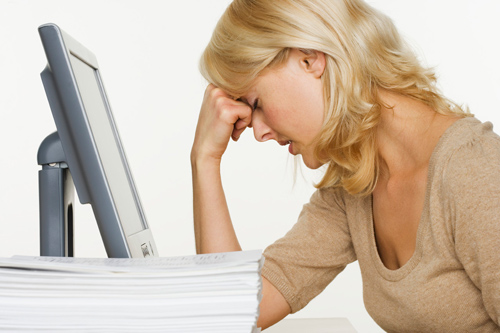 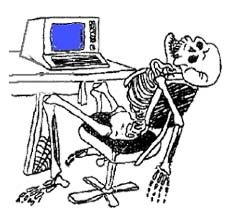 Which parts of human body can suffer from TV and computer?
4
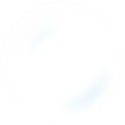 Healthy way of life
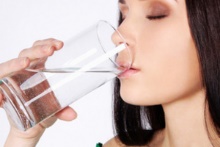 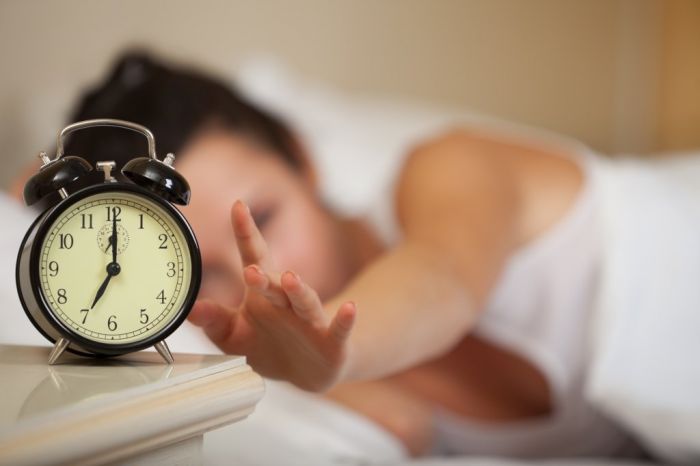 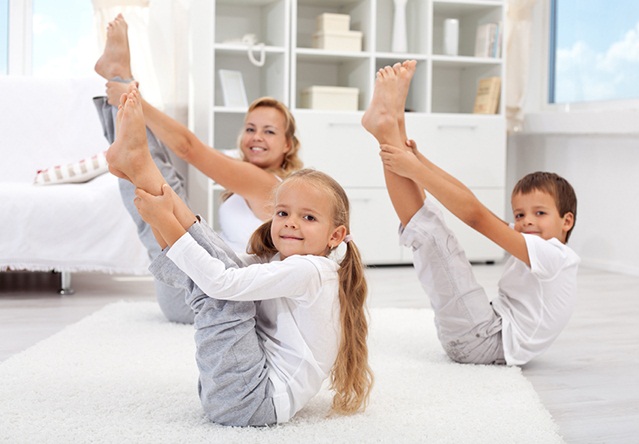 3
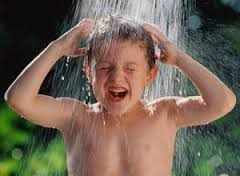 5
What should we start our day with to be healthy?
Grammar practice Complete the sentence using some/any/much/many
To make this dish you need  some  tomatoes, some   eggs and   some   olive oil.
We need to go to the supermarket; we haven`t got   any  bread.
Are there   any     tomatoes in the fridge?
We have got    some    potatoes. Don`t buy    many  .
Do we need    much   olive oil?
Put the words in the logical order
wealth, is, good, above, health
Good health is above wealth.
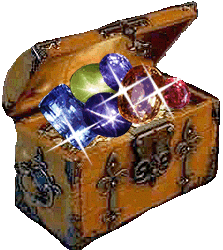 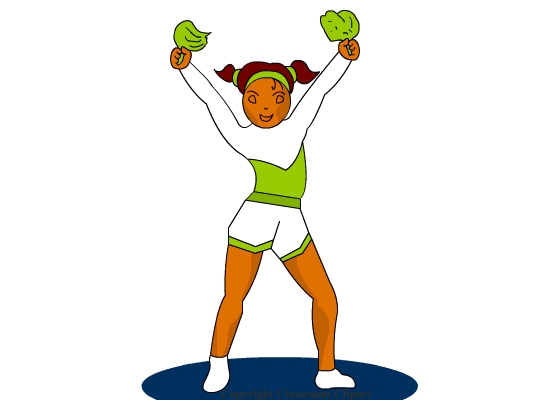 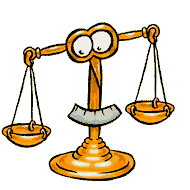 Put the words in the logical order
healthy, fit, food, to, eat, keep
Eat healthy food to keep fit
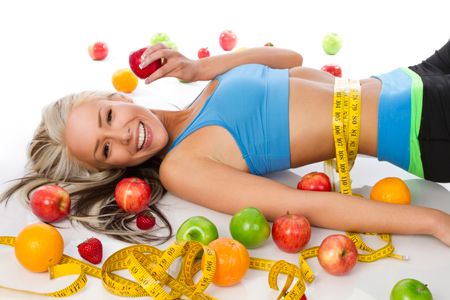 Put the words in the logical order
be, take, a, shower, cool, to, healthy
Take a cool shower to be healthy
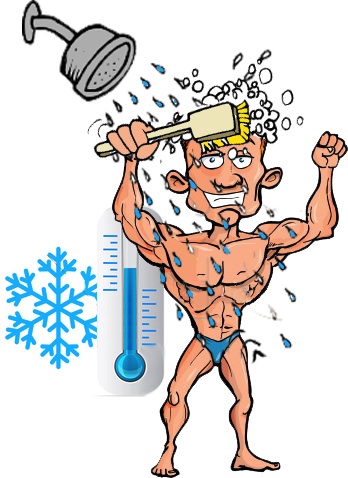 Put the words in the logical order
Your, eat, wash, hands, before, you
Wash your hands before you eat
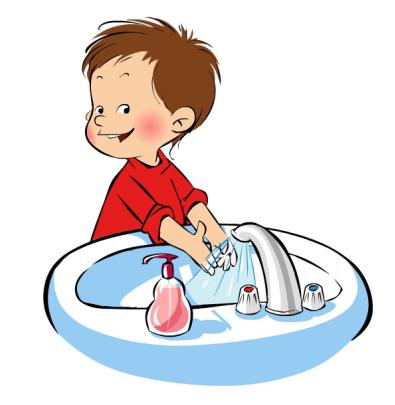 Put the words in the logical order
Sweets, are, too, bad, many, teeth, for, your
Too many sweets are bad for your teeth
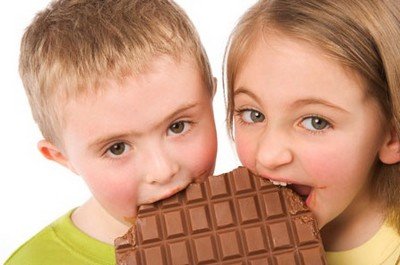 Put the words in the logical order
A, away, apple, an, keeps, a doctor, day
An apple a day keeps a doctor away
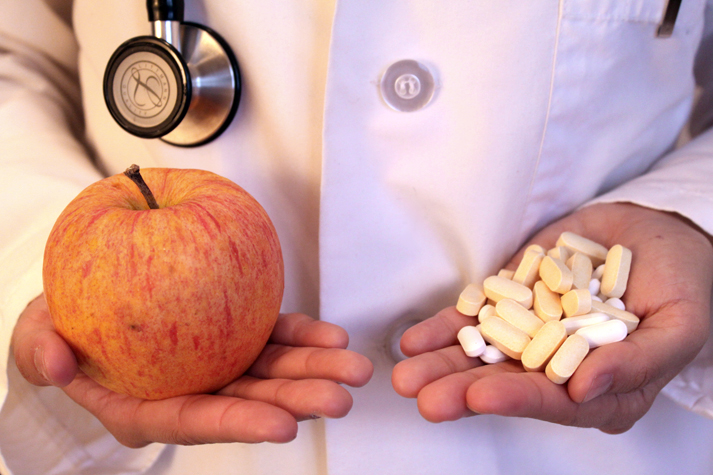 Healthy food will make you smile
Put the letters in a logical order
UMUCCREB
SUMHOMOR
MAOOTT
GEABVELTE
COHLOTAEC
TAPOTO
WADNSCIH
RACROT
CENHCIK
CUCUMBER
MUSHROOM
TOMATO
VEGETABLE
CHOCOLATE
POTATO
SANDWICH
CARROT
CHICKEN
Answer the questions
And find out the secret word
1. Choose the wrong kind of food for breakfast.
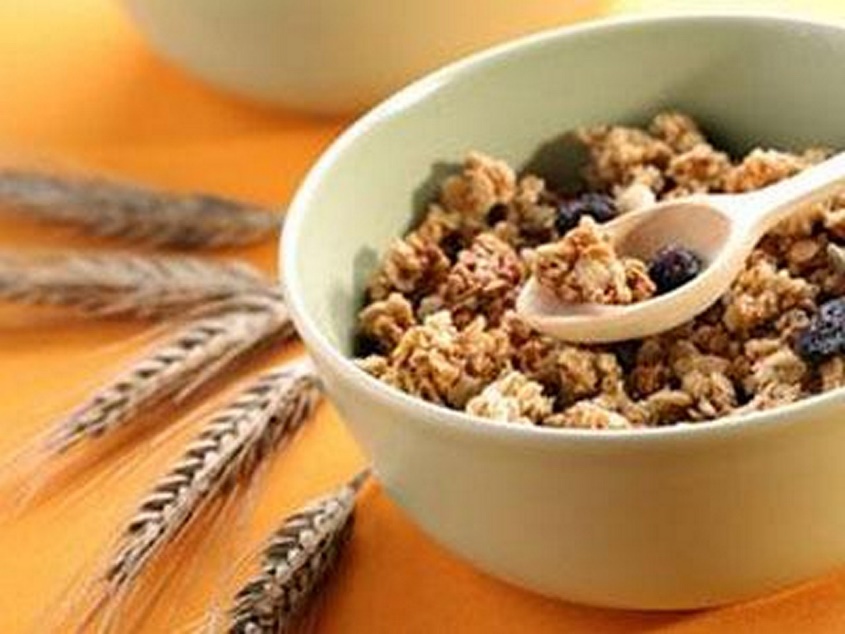 Porridge 
Ham
Muesli
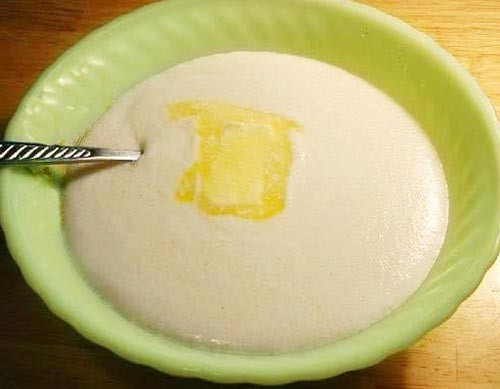 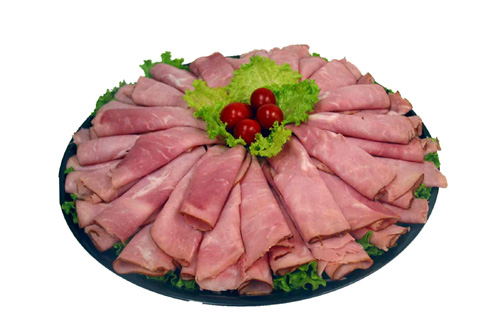 2. Do it every morning to keep fit
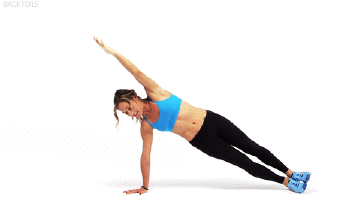 Exercise
Drink Coca-Cola
Smoke
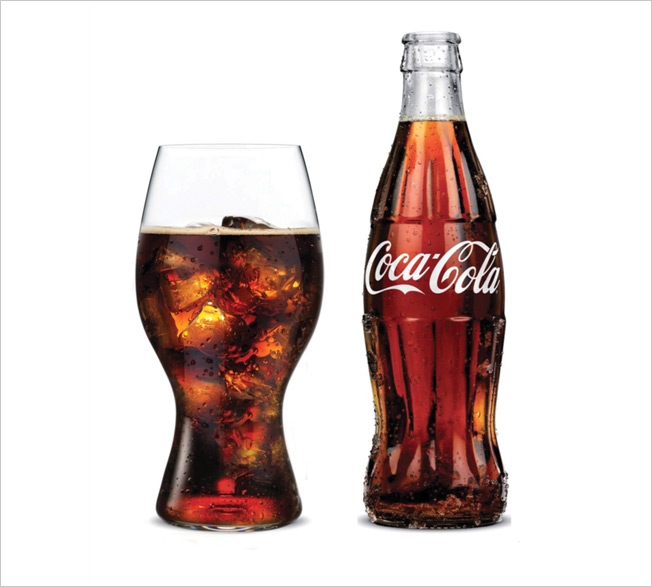 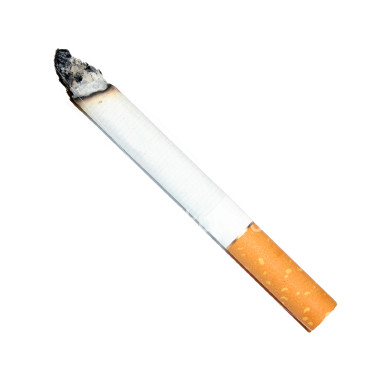 3. ….. a day keeps doctor away
Apple
Lemon
Hamburger
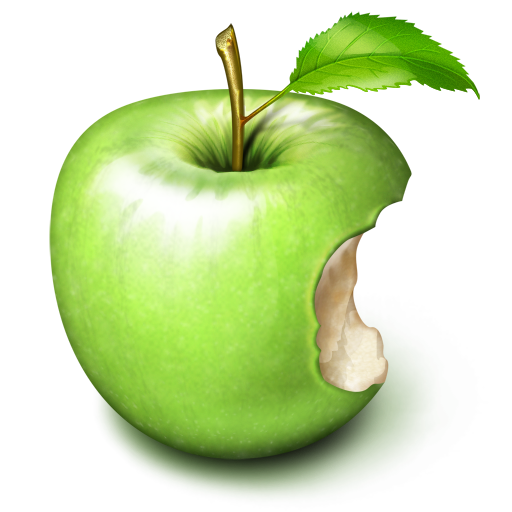 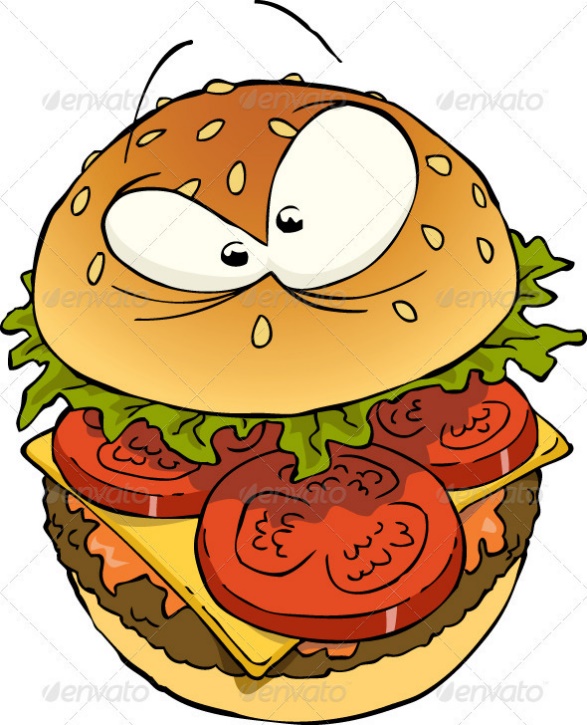 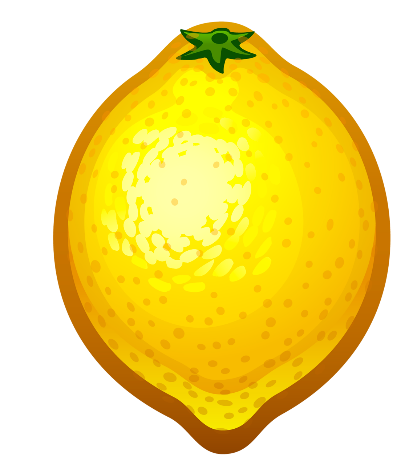 4. How do we call sheep`s meat?
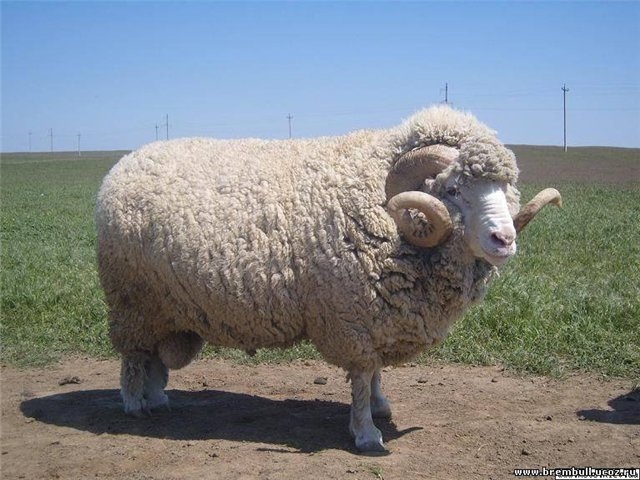 Pork
Beef
Lamb
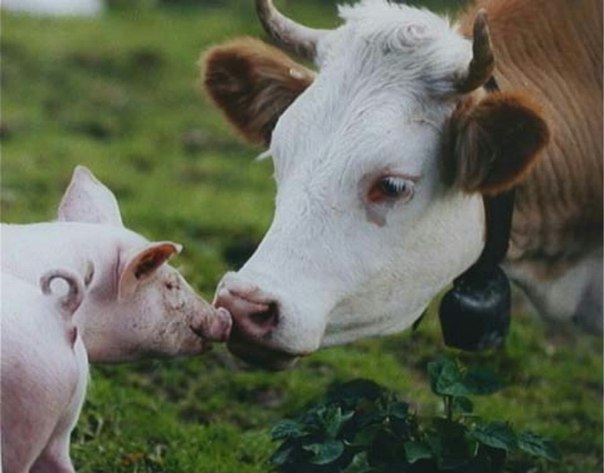 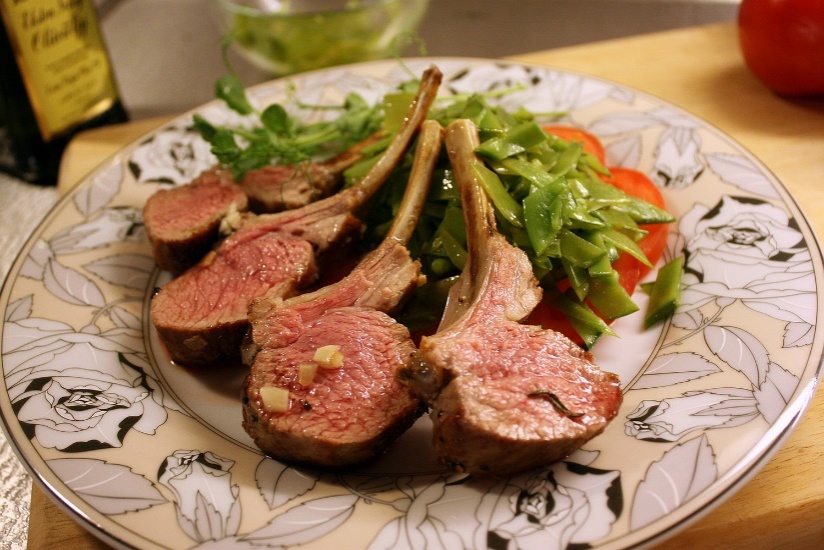 5. It will hurt after eating a lot of ice-cream.
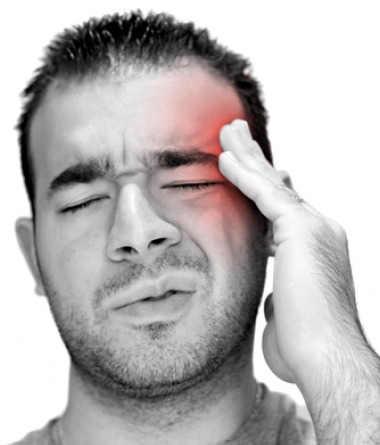 Head
Chest
Throat
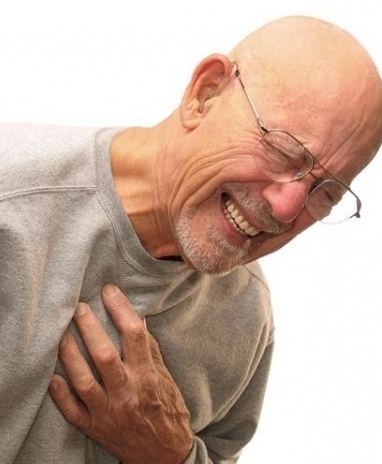 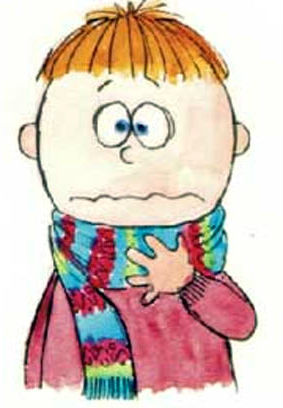 6. You should wash them before you eat
Teeth
Hands
Ears
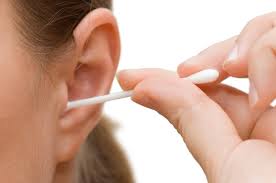 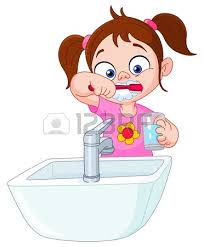 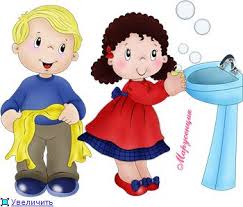 The secret word is
HEALTH
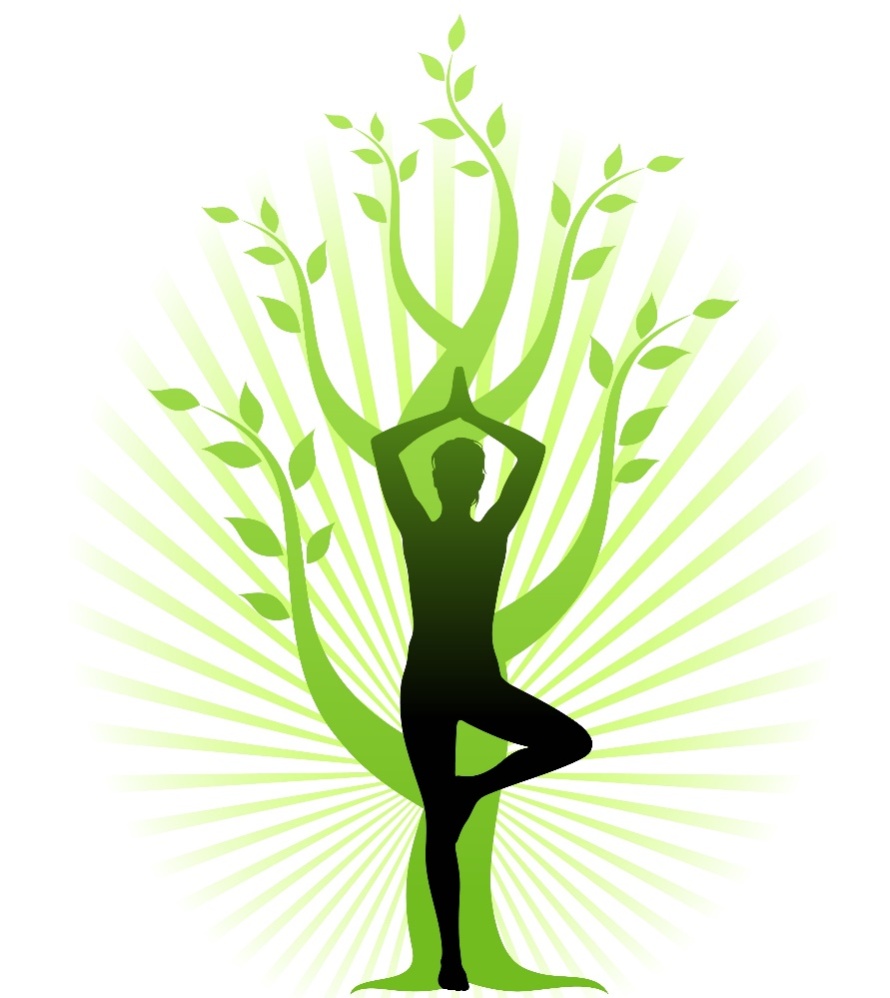 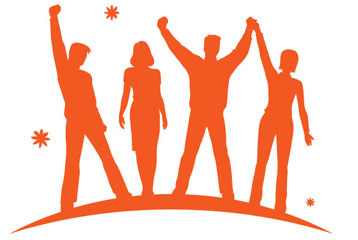 Thank You!Have a nice day and be in a good health!
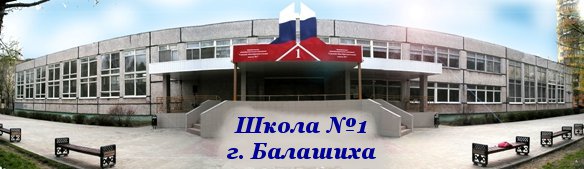